HOMEOSTATIC CONTROL OF FLUID LEVELS
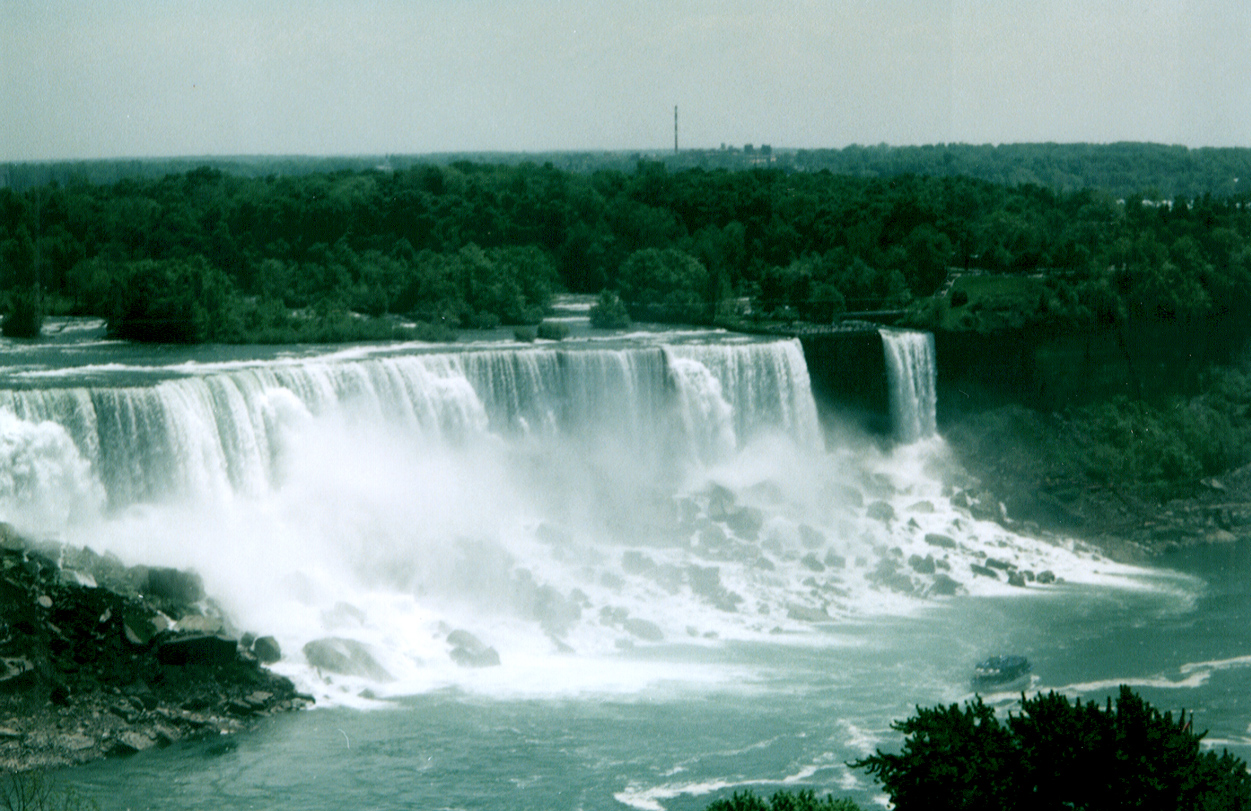 FLUID INPUT MUST = FLUID OUTPUT
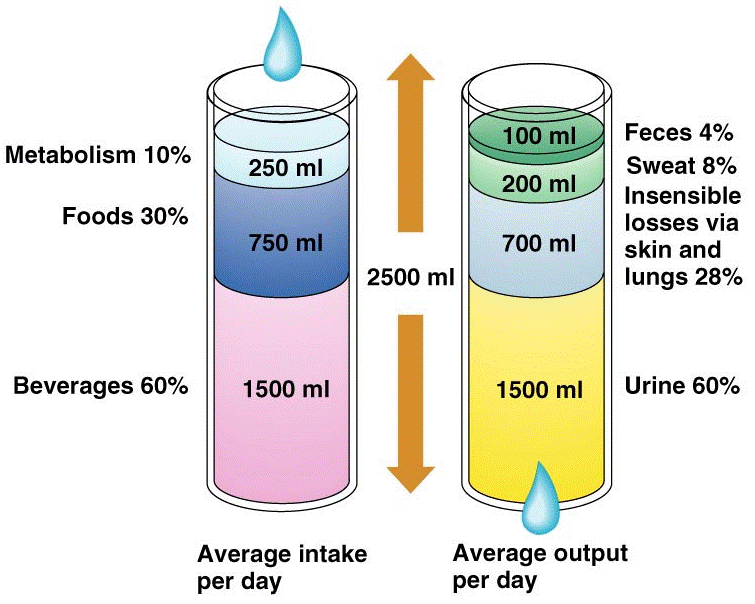 BALANCE BETWEEN INTRACELLULAR & EXTRACELLULAR FLUID
Any osmotic difference between the intracellular & extracellular environment is quickly restored by osmosis through the plasma membrane of the cell.
FLUID COMPARTMENTS
EXCRETION
Is the removal of metabolic wastes
MACROSCOPIC STRUCTURE OF THE KIDNEY
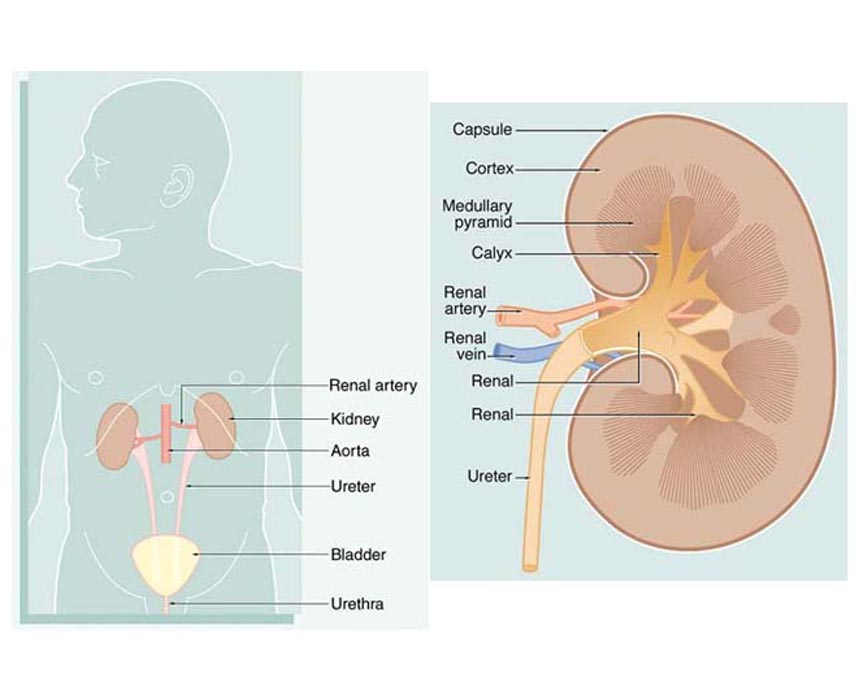 REVISION
Filtration of small molecules from the glomerulus into the renal capsule.
Reabsorption of glucose, water, amino acids from filtrate back into peritubular capillaries.
Secretion of substances from peritubular capillaries into the filtrate.
CONTROL OF WATER LOSS BY KIDNEYS
Occurs under the influence of ADH from the posterior pituitary gland.
High blood levels of ADH cause the distal convoluted tubule & collecting tubule to be more permeable to water.
ADH stimulates facultative reabsorption which is the active reabsorption of water.
The greater the reabsorption of water, the more concentrated the urine will be and vice versa.
STIMULUS- RESPONSE FOR LOW BLOOD FLUID LEVELS
STIMULUS
Osmotic pressure increases due to low blood plasma levels.

RECEPTOR
Osmoreceptors in the hypothalamus detect the high osmotic pressure
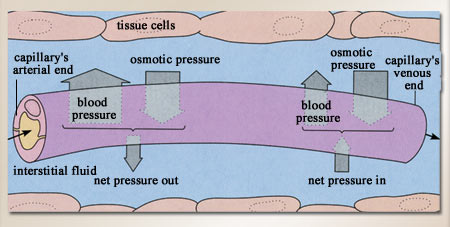 MODULATOR
Hypothalamus stimulates the posterior lobe of the pituitary gland to release ADH.

EFFECTOR
Distal convoluted tubule & collecting tubules of the kidney become more permeable to water.

RESPONSE
Water is reabsorbed from the filtrate. Urine volume is decreased and becomes more concentrated.

FEEDBACK
 Blood plasma levels increase, osmotic pressure decreases.
REGULATING WATER INTAKE- THE THIRST REFLEX
STIMULUS
Osmotic pressure increases due to low blood plasma levels, mouth feels dry.

RECEPTOR
Osmoreceptors in the hypothalamus detect low blood plasma levels and gives the person a conscious recognition that they feel thirsty.

MODULATOR
Hypothalamus/ cerebrum
THIRST REFLEX Cont...
EFFECTOR
 Dry throat

RESPONSE
Individual drinks fluid and water is absorbed into the blood through the alimentary canal

FEEDBACK
Extracellular & intracellular fluid levels return to normal. Osmotic pressure decreases. Mouth feels wet.
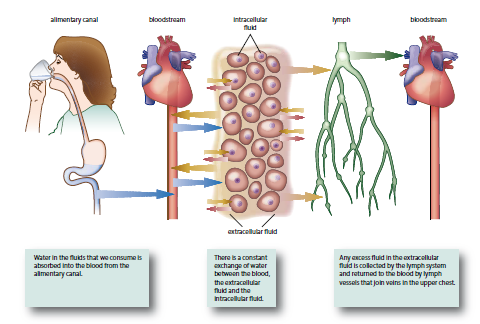 Reabsorption of salt under the influence of aldosterone
Stimulus
		Decreased blood volume	 → reduced blood pressure
Receptor
		Baroreceptors in Renal artery sensitive to blood pressure
Transmission
		Several chemical messengers ending with release of aldosterone from the adrenal cortex

Effector		
		Sodium pumps in renal distal convoluted tubule and collecting duct  pumps sodium out of filtrate and potassium into filtrate and excreted into urine.
        
Response
		Sodium reabsorbed into interstitial fluid and bloodstream increase ion concentration in interstitial fluid and in blood stream(creates osmotic gradient)
Water is reabsorbed along with the Na ions and therefore aldosterone also plays a roll in incr water absorption and therefore incr in blood volume and therefore blood pressure
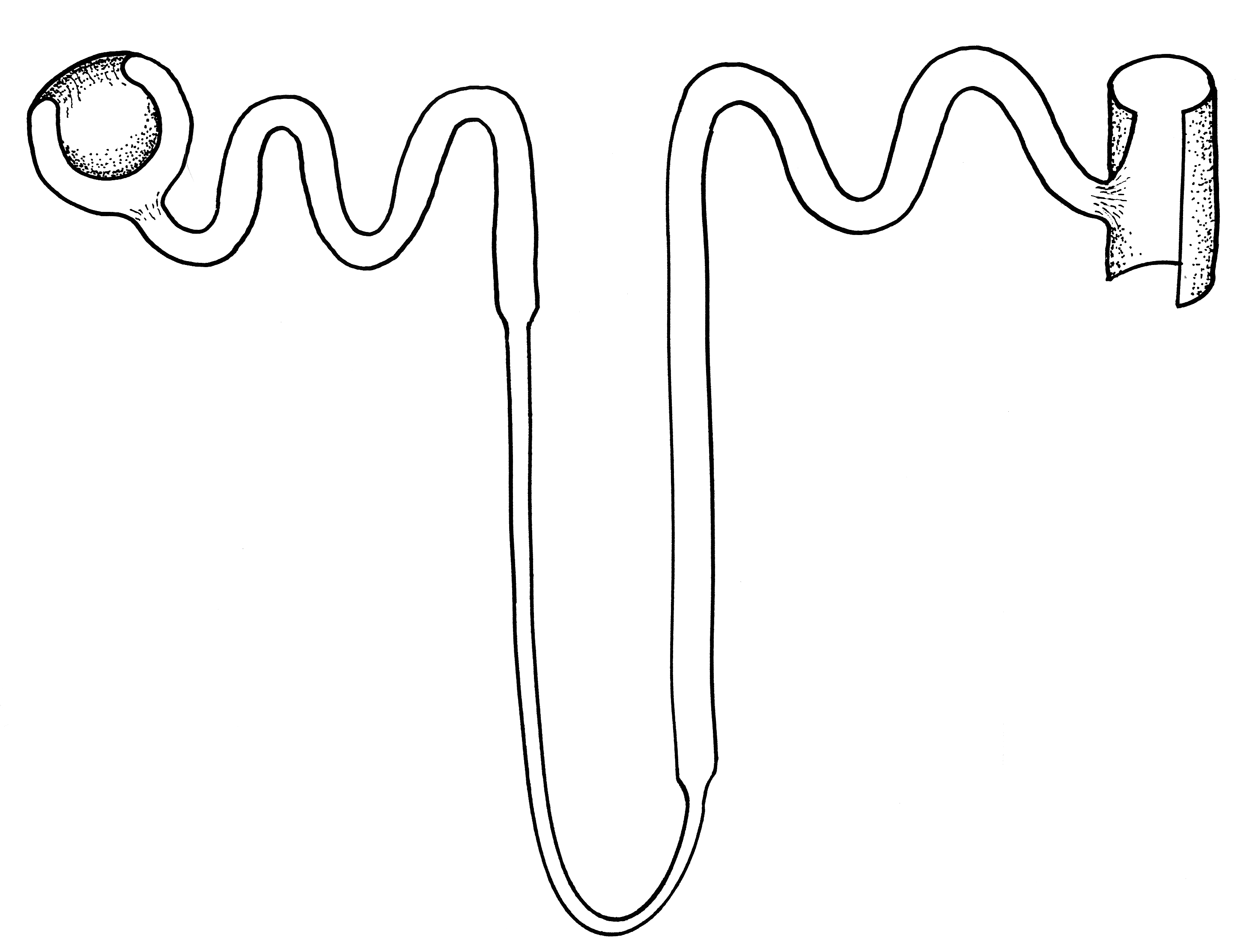 High
Na+
concentration
In 
tissue
Fluid and bloodstream.
K pos ions are secreted into filtrate
Aldosterone 
stimulates sodium pumps
Na+
Na+
Na+
Na+
Low
Na+
concentration
In filtrate and high pos K ions
filtrate
Negative feedback loop
Decreased blood volume → reduced blood pressure
Baroreceptors in Renal artery
Stimulus
Receptor
End-product is aldosterone from adrenal cortex
Creates osmotic gradient and water follows which will incr blood volume and consequently blood pressure
Control
centre
Feedback
Response
Effector
Sodium pumps in renal tubule
Sodium reabsorbed into bloodstream and K pos ions secreted into filtrate
TERMINOLOGY
Dehydration- when water loss exceeds water intake.
Water intoxication- when there is too much water in the body.
Usually occurs when the individual replaces the loss of fluids with plain water and doesn’t replace the salts lost. The body fluids become too diluted and cells take in too much water via osmosis.